Global Trends in Information Governance and Data Protection
An Overview of Privacy Laws in Telehealth
Your Speakers
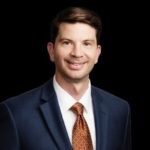 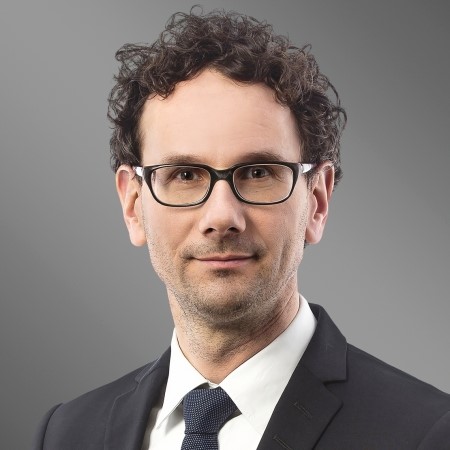 Charles C. Dunham, IV
Shareholder
Data Privacy & Cybersecurity Group 
Greenberg Traurig, LLP
Houston, Texas 
+1 713.374.3555 | dunhamc@gtlaw.com
Carsten Kociok
Local Partner
Data Privacy & Cybersecurity Group 
Greenberg Traurig Germany, LLP 
Berlin, Germany 
+49 30 700 171 119 | carsten.kociok@gtlaw.com
2
Agenda
Privacy Trends
Overview of the General Data Protection Regulation (GDPR)
Overview of the U.S. Federal and State Privacy Laws
Upcoming Trends on Compliance
3
Privacy Trends
4
Privacy Trend:  Geopolitical Events
Privacy has made it onto the geopolitical world stage. 
“Privacy” has become a top political issue in almost every country, but specifically in Europe, China, and the United States.
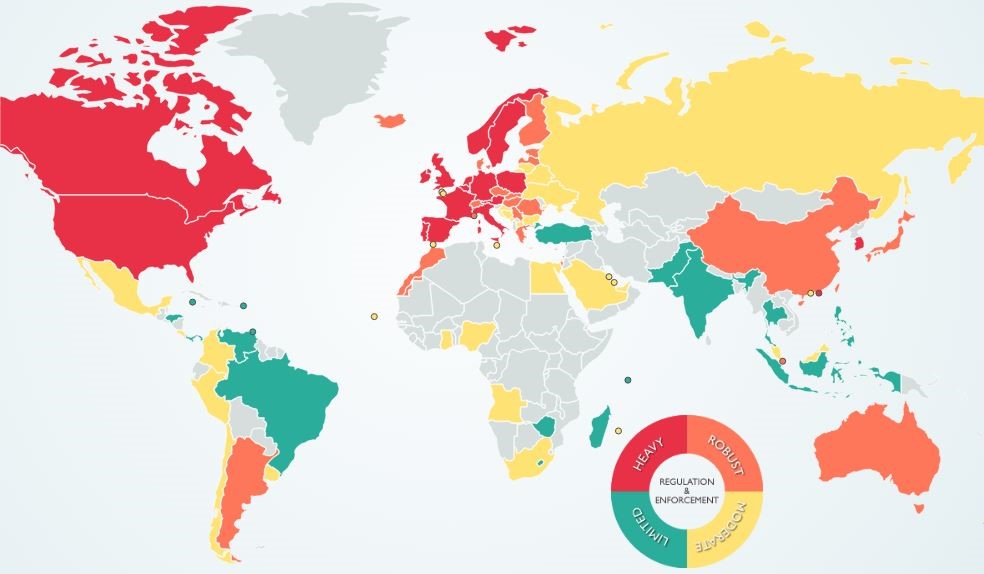 5
Privacy Trend:  Consumer Expectations
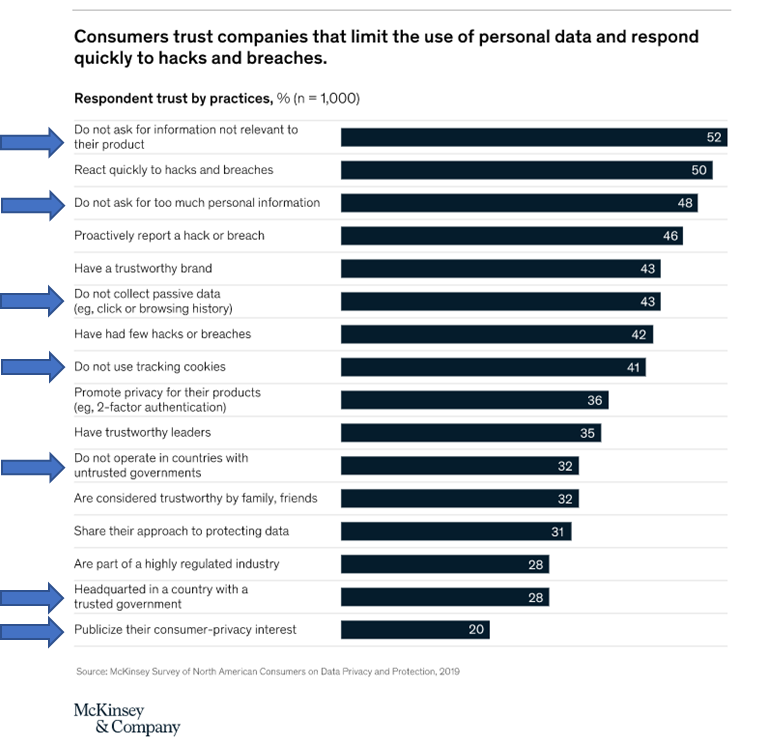 Changes in the law, public perception, and media may be leading to changes in consumer expectations.
6
Privacy Trend: Legal Changes
Europe started modern “enhanced” data privacy protections in 2016 with passage of the General Data Privacy Regulation (GDPR).
The United States has been following mostly on the state level, with dozens of statutes being considered.
5 states have moved forward with “comprehensive” privacy legislation: California, Colorado, Connecticut, Utah, and Virginia.
The changes brought by just those five states have been dramatic.
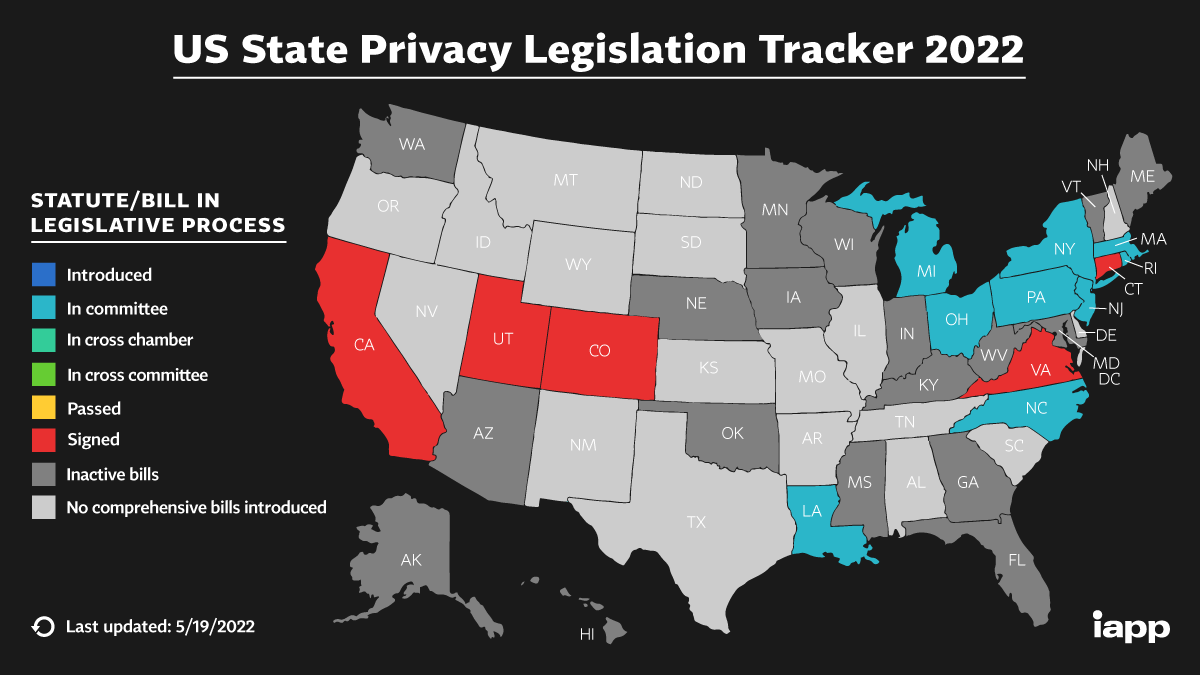 7
Privacy Trend: Legal Changes
Timeline of Privacy Legislation 2018 - 2023
CPRA becomes effective
GDPR becomes effective
CCPA becomes effective
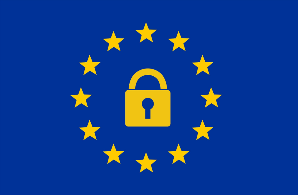 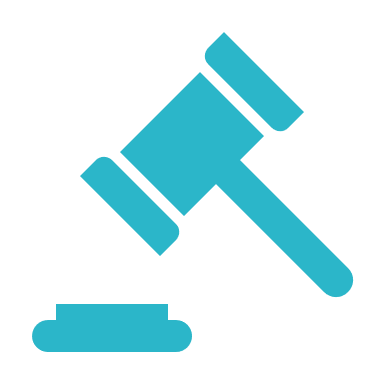 UCPA becomes effective
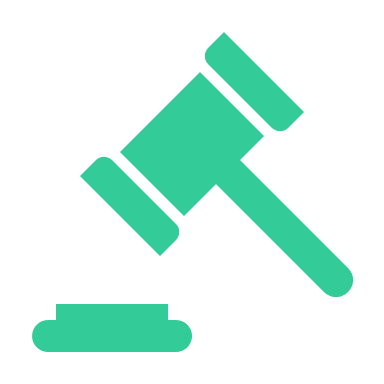 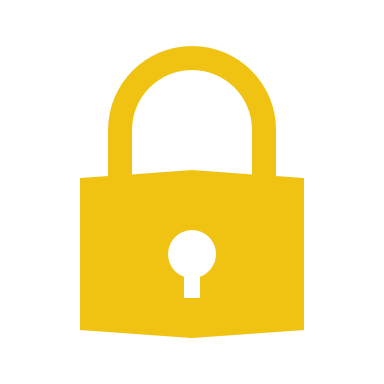 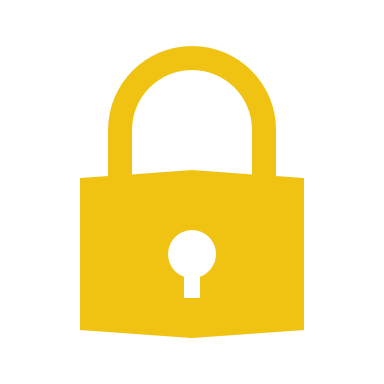 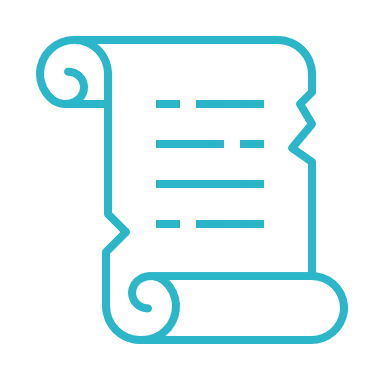 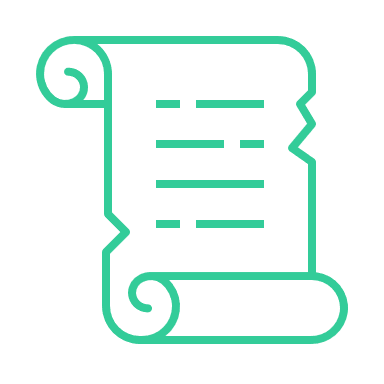 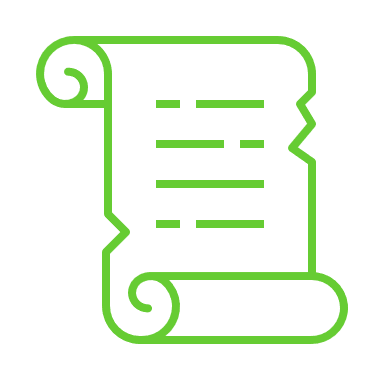 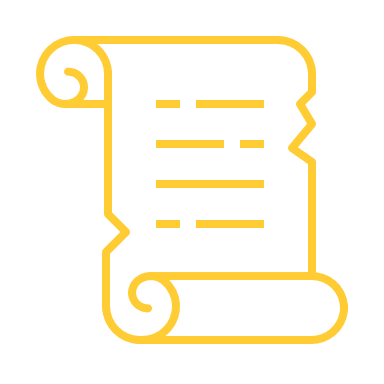 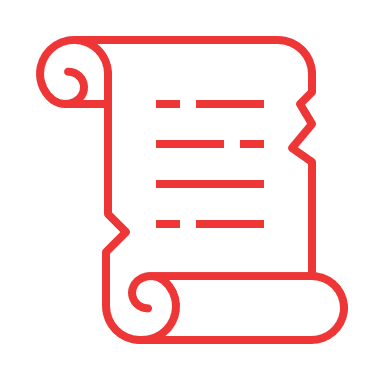 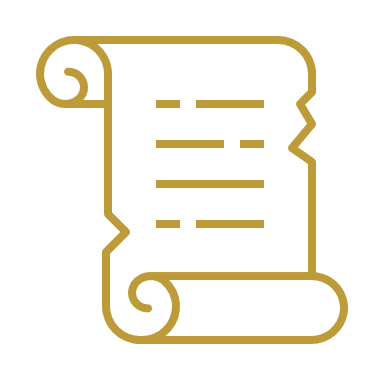 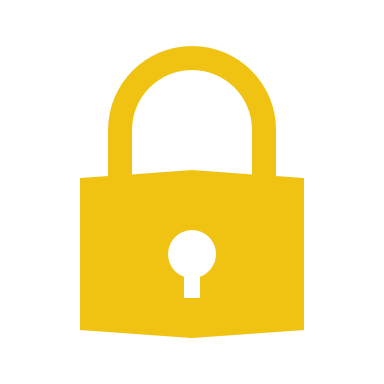 CPRA enforcement begins
CCPA enforcement begins
CTDPA
is signed into law
CPRA enacted through ballot initiative
CCPA is signed into law
VCDPA is signed into law
CPA
is signed into law
UCPA
is signed into law
CPA becomes effective
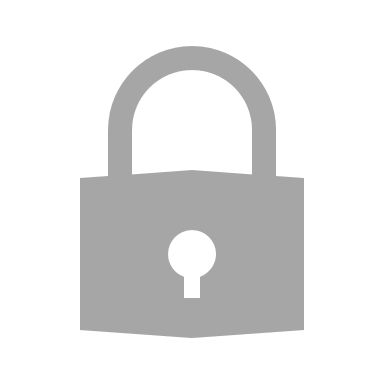 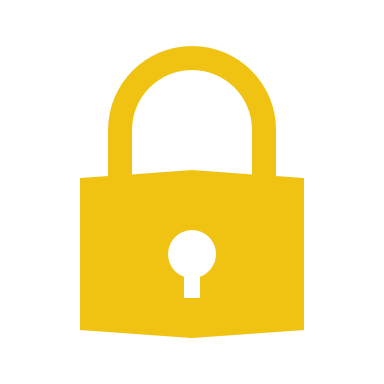 VCDPA
becomes effective
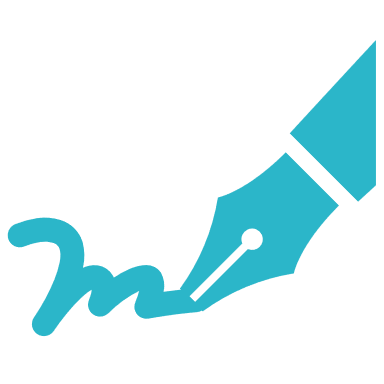 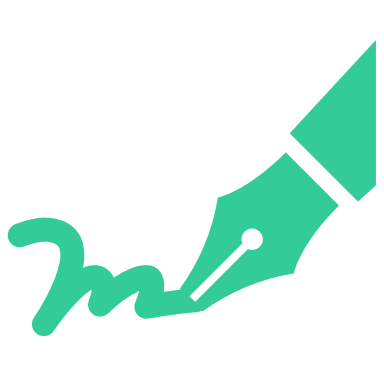 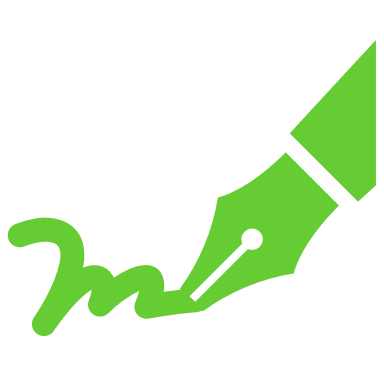 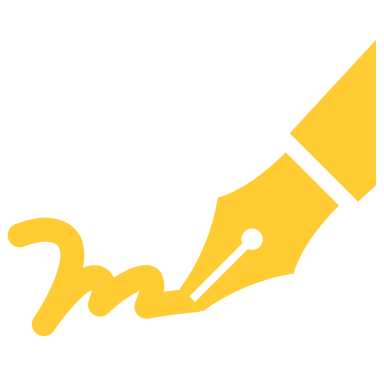 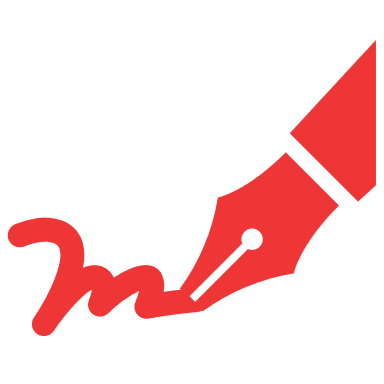 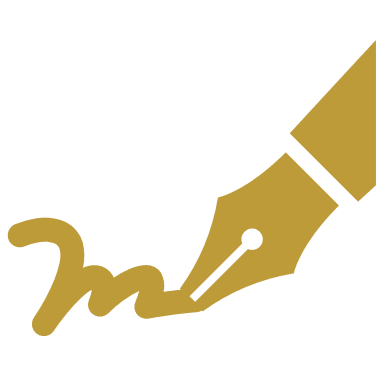 CTDPA becomes effective
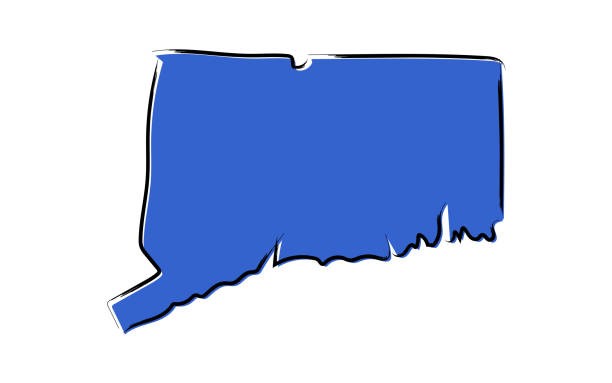 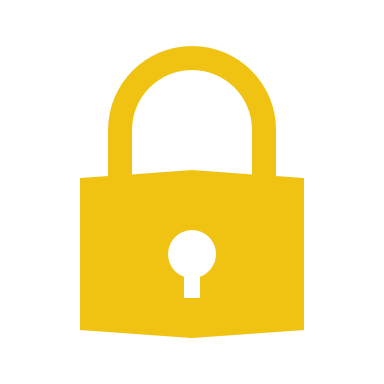 8
GDPR = General Data Protection Regulation
CCPA = California Consumer Privacy Act
CPRA = California Privacy Rights Act
CPA = Colorado Privacy Act
CTDPA = Connecticut Data Privacy Act
VCDPA = Virginia Consumer Data Protection Act
UCPA = Utah Consumer Privacy Act
Overview of the General Data Protection Regulation
9
Overview of the GDPR – Executive Summary
What is it? 
The General Data Protection Regulation (GDPR) codifies and unifies data privacy laws across all member countries of the European Economic Area (EEA).
When did it go into effect? 
The GDPR was enacted in 2016 and became enforceable on May 25, 2018.
Why does it matter? 
Penalties for non-compliance with the provisions of the GDPR regarding collecting and using personal data are potentially devastating -- €20 million or 4% of global revenue (whichever is higher), plus data subjects have the right to seek compensation for damages.
Who does it affect? 
The GDPR applies to:
Entities that have an establishment in the EEA
Non-EEA entities that (1) offer goods or services to individuals in the EEA or (2) monitor behavior.
10
Overview of the GDPR – Key Definitions
11
Overview of GDPR – what does it require
12
Overview of the GDPR – sharing health data
Special categories of personal data 
Data revealing racial or ethnic origin, political opinions, religious or philosophical beliefs, or trade union membership, genetic data, biometric data for the purpose of uniquely identifying a natural person, data concerning health, sex life or sexual orientation
Sharing or processing requires specific justification 
Consent 
Processing necessary for the purposes of preventive or occupational medicine
Processing necessary for reasons of public interest in the area of public health
Data transfer to “non-adequate third countries”
Standard Contractual Clauses (SCC)
New set of SCC from 4 June 2021
Transfer impact assessment required
13
U.S. Federal Privacy Protection Laws
14
HIPAA and HITECH
Individual Rights to PHI 
Administrative, Physical and Technical Safeguards
Electronic Protected Health Information (ePHI)
Security Management and Incident Process
Breach Mitigation and Notification
15
Information Blocking
April 5, 2021 (effective date): Disclosure of privacy policies and compliance  
October 6, 2022 – Required to share full scope of EHI 
“EHI” - Cross-reference to ePHI under HIPAA (a “designated record set”)
“Actors” - Healthcare providers(*), health IT developers of certified health IT, and HIEs/HINs
Any interference outside (8) exceptions will be “inherently suspect”
The term exempts any practices “required by law” [45 CFR 171.103(a)(1)]
The term exempts certain fees [45 CFR 171.302(a)(2)(vi)]
The term exempts prevention of harm [45 CFR 171.201]
The term exempts security measures [45 CFR 171.203]
The term exempts licensing protections [45 CFR 171.303(b)(2)(iv)]
16
American Data Privacy and Protection Act
Introduced in House (06/21/2022) (H.R. 8152)
Limit the collection, processing, and transfer of personal data without affirmative express consent.
Right to access, correct, and delete personal data; Opt-out advertising. 
Additional protections to personal data of minors (under 17). 
Security practices to protect and secure personal data.
The bill preempts state laws except for certain categories of state laws.
17
U.S. State Privacy     Protection Laws
18
Overview of the CPRA – Executive Summary
What is it?
The California Privacy Rights Act (CPRA) amends and expands the California Consumer Privacy Act (CCPA)
When does it go into effect?
The CPRA will become effective January 1, 2023
Why does it matter?
The CPRA creates new rights and imposes additional obligations on businesses:
Right to correction 
Right to data portability
Right to opt-out of cross-context behavioral advertising
Right to access information about automated decision making
Right to limit the use of Sensitive Personal Information
It also borrows from the GDPR by introducing new principles:
Data Minimization
Purpose Limitation
Storage Limitation
19
CPRA at a Glance
What are business’ main obligations ?
Purpose limitation. Businesses must not collect or use PI for a new purpose that is incompatible with previously disclosed purposes without first providing consumer notice.
Retention Periods. A business can only retain PI for as long as is “reasonably necessary and proportionate” to achieve the purpose disclosed to consumers. A business is required to disclose the length of time that it intends to retain each category of PI or explain the criteria that is uses to set its retention periods.
New Contracting Requirements. Requires businesses to enter into contracts extending the CPRA requirements to these entities’ handling of such PI and requires service providers to have similar contracts in place with any sub-service providers.
Security Audits.  Businesses are required to perform a “cybersecurity audit” annually if the use of PI presents a “significant risk to consumers’ privacy or security.” 
Privacy Risk Assessments. Requires businesses to submit a risk assessment “on a regular basis” to the California Privacy Protection Agency.
20
CPRA at a Glance (cont’d)
❗ Modified
❗ Modified
What rights does the CPRA afford California residents?
Right to Access. Consumers may request access to their PI.
Right to Correction. Consumers may request any correction of their PI held by a business if that information is inaccurate. 
Right to Delete. Consumers may request deletion of their PI.
Right to Opt Out of Sale. Consumers may opt out of the sale of their PI to third parties (including sensitive PI).
Right to Opt Out of Behavioral Advertising. Consumers may opt out of the sharing of their PI with cross-context behavioral advertising companies. 
Opt-In Rights for Minors. Businesses cannot share or sell PI of consumers under 16 without express authorization. As with the opt-out right, businesses must wait 12 months before asking a minor for consent to sell or share his or her PI after the minor has declined to provide it. 
Right to Opt Out of Use of Sensitive PI. Consumers may limit the use and disclosure of sensitive PI for certain “secondary” purposes, including prohibiting businesses from disclosing sensitive PI to third parties, subject to certain exemptions. 
Right to Opt Out of Automated Decision-Making Technology. Consumers may opt out of automated decision-making technology, including “profiling,” in connection with decisions related to a consumer’s work performance, economic situation, health, personal preferences, interests, reliability, behavior, location or movements. 
Right to Nondiscrimination. Businesses may not discriminate against consumers exercise of their data rights (i.e., denying access to, charging different prices for, or providing different qualities of goods or services.)
❗ Modified
21
New State Privacy Laws
(4) U.S. States have followed California’s lead by enacting comprehensive privacy laws.
22
New State Privacy Laws: CPA
Key Takeaways:
The CPA requires controllers to:
Conduct data protection assessments for certain activities 
Obtain consent for the processing of sensitive personal information
Establish an appeals procedures for denial of consumer requests. 
Definition of “sale” aligns with the CPRA (i.e., is defined as “the exchange of personal data for monetary or other valuable consideration by the controller to a third party” with specific exclusions).
23
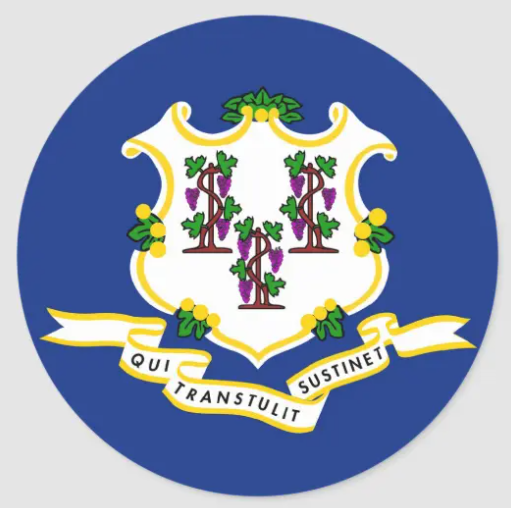 New State Privacy Laws: CTDPA
Key Takeaways:
Like the CPA, the CTDPA requires controllers to:
Conduct data protection assessments for certain activities 
Obtain consent for the processing of sensitive personal information
Establish an appeals procedures for denial of consumer requests. 
The rights provided to Connecticut consumers are the same as those under the CPA.
The differences between Connecticut and Colorado are relatively subtle.
24
New State Privacy Laws: UCPA
Key Differences:
Unlike the CPRA, CPA, CTDPA, (and the VCDPA) the UCPA does not require controllers to conduct and document data protection impact assessments.
The UCPA takes a more limited approach to requirements in contracts between controllers and processors. 
Unlike Colorado and Connecticut requirement to obtain consent prior to processing sensitive data, the UCPA requires controllers to “present consumers with clear notice and opportunity to opt out of the processing of sensitive data.”
The UCPA does not obligate controllers to:
Correct personal data;
Allow for opt-out of profiling; or
Provide an appeals process.
25
New State Privacy Laws: VCDPA
Key Takeaways:
Scope of the VCDPA is slightly more limited than CCPA/CPRA
The VCDPA does not apply to employees or business contacts
The VCDPA contains expanded individual rights
Controllers must obtain consent to processing sensitive personal data
Data protection assessments are required for certain processing activities
There is no private right of action
26
New UK DPDI Bill
UK Data Protection and Digital Information Bill (from 18 July 2022)
Intends to update and simplify UK’s data protection framework to reduce burdens on organisations and ensure high data protection standards
Subjective definition of “personal data”
Removes certain accountability requirements such as DPO, UK representative or Data Protection Impact Assessments
Risk-based assessment of impact of international data transfers
Organisations may refuse to respond to data subject access requests which are “vexatious or excessive”, or charge a respective fee
27
Side-by-Side Comparison: European & US Data Privacy Laws
28
Case Study
29
Decentralized Clinical Trial
GDPR Compliance (SCCs)
Is HIPAA triggered? 
FDA and Common Rules 
State Privacy Laws triggered?
Sites located in U.S. and EU
Subjects located in U.S. and EU
Lab Testing performed in U.S.
Health IT vendor with servers located in U.S.
30
Q & A
31
Appendix
32
Overview of the GDPR
Practical Impact
33
Overview of the GDPR
The GDPR requires any organization processing personal data to have a valid legal basis for that personal data processing activity. GDPR provides six legal bases for processing:
Consent
Performance of Contract
Legitimate Interest
Vital Interest
Legal Requirement
Public Interest
Ability to Process Data
34
Overview of the GDPR
The GDPR gives certain rights to data subjects, including:
Right to be informed (e.g., Privacy Notices) 
Right to access
Right to rectification
Right to erasure
Right to restriction
Right to data portability
Right to object
Right in relation to automated decision-making
Individual Rights
35
Overview of the GDPR
The GDPR requires organizations to keep records of processing activities (i.e., data inventory and data mapping)
The GDPR also requires a Data Protection Impact Assessment (DPIA) any time there is data processing that is likely to be “high risk”.
Record
Keeping
36
Overview of the GDPR
GDPR requires all data controllers and data processors that handle personal data to apply appropriate security and organizational measures in order to safeguard the confidentiality, integrity, and availability of processing services.
Organizations are required to report some types of data breaches.
Data Security
37
Overview of the GDPR
The GDPR prohibits sending personal data outside of the EU unless specific conditions re met or steps are taken in connection with the data (e.g., specific types of contracts are executed, internal policies exist to protect the data, etc.).
Cross-Border Data Transfers
38
Overview of the GDPR
There must be a contract between a controller and processor to govern the processing. It must set forth: 
Controller’s instructions, 
Details of Processing (e.g., nature, purpose, duration, etc. 
Duties of confidentiality
Deletion or return of all personal data
Audit rights of the controller
Flow-down of obligations to subprocessors
Sharing Data
39